Мультимедийное дидактическое пособие для детей 3-4 лет
«Дары осени»


Выполнила:
Гребенникова Елена Раифовна
воспитатель,
СП ГБОУ СОШ «ОЦ» с.Богатое детский сад «Ромашка»
«Собери овощи»
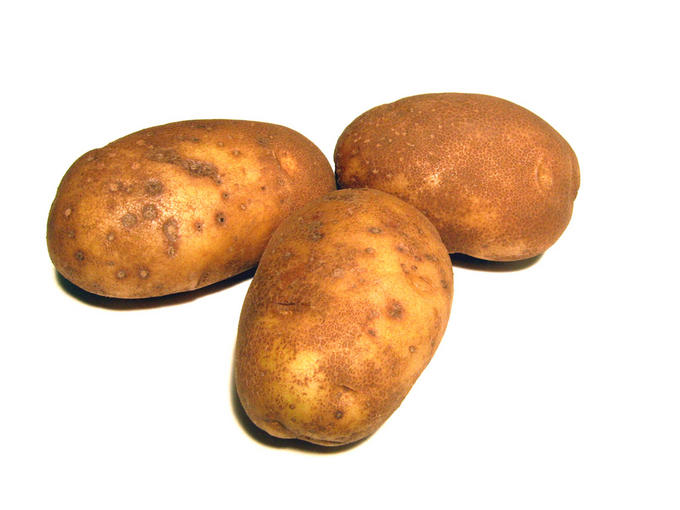 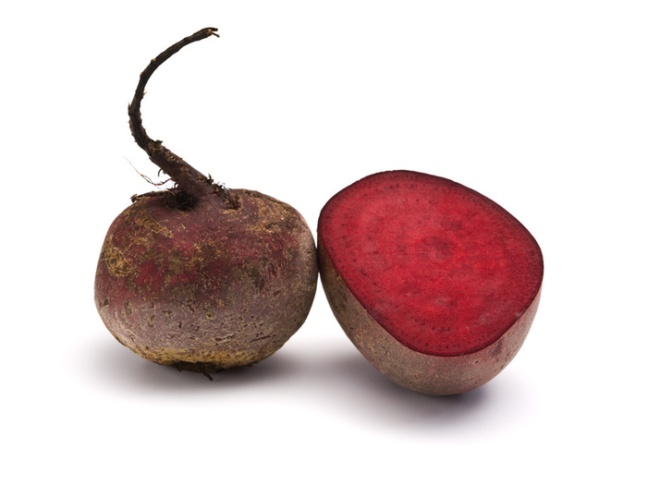 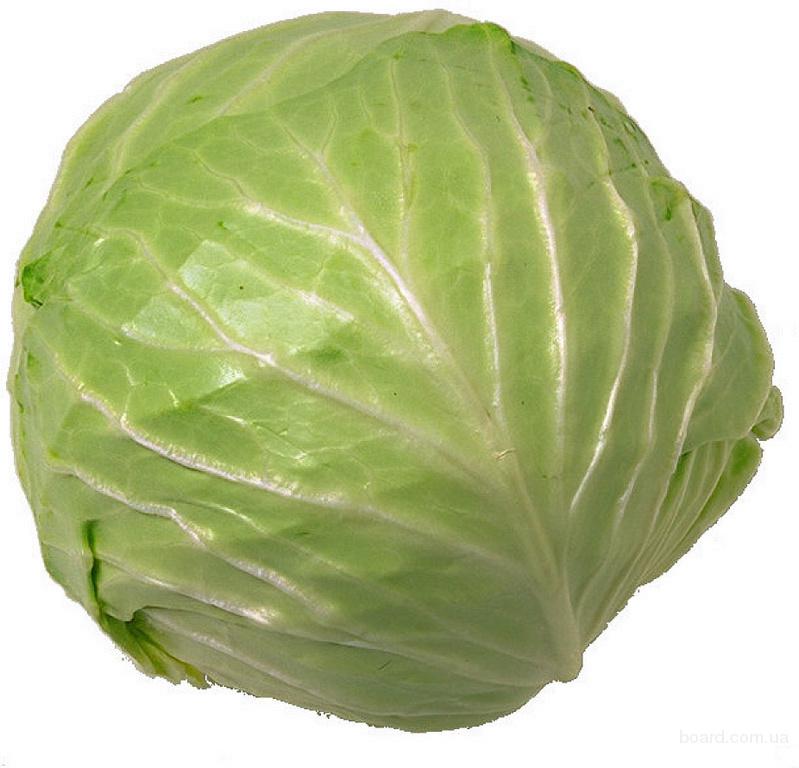 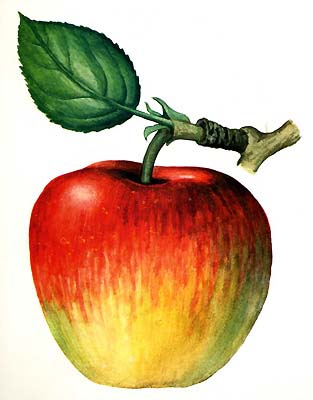 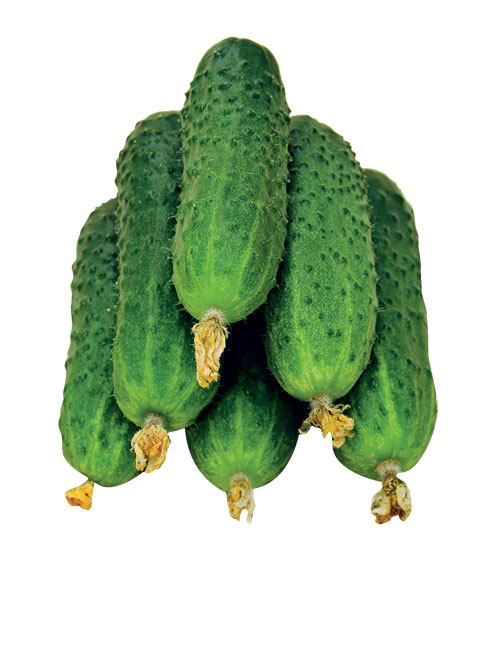 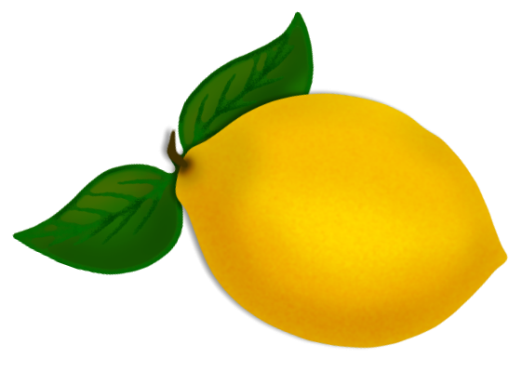 «Какое дерево лишнее?»
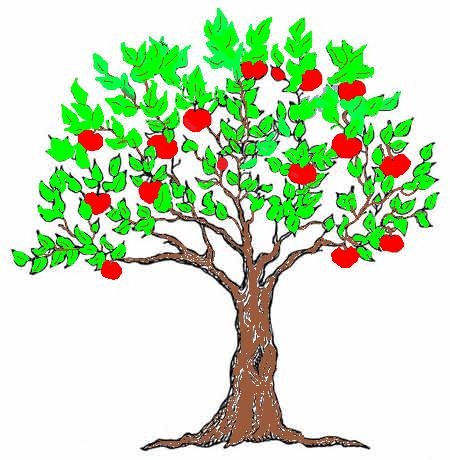 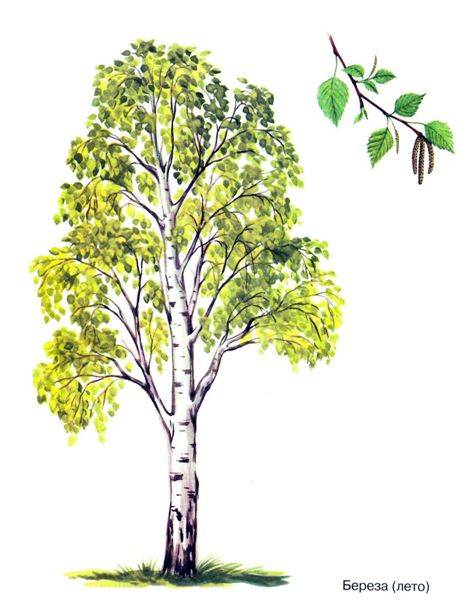 «Что лишнее?»
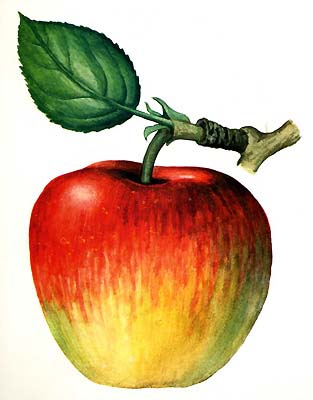 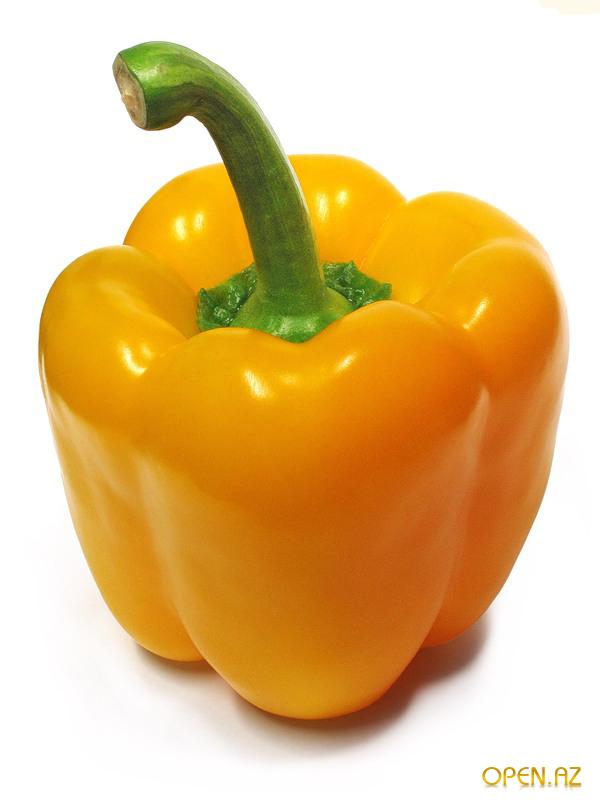 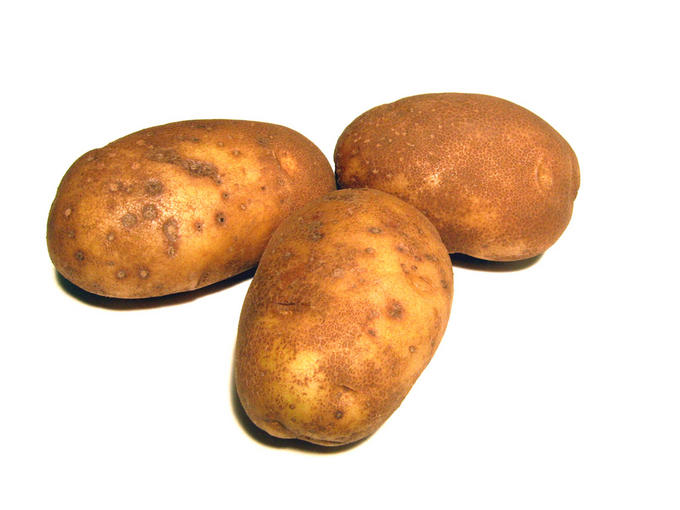 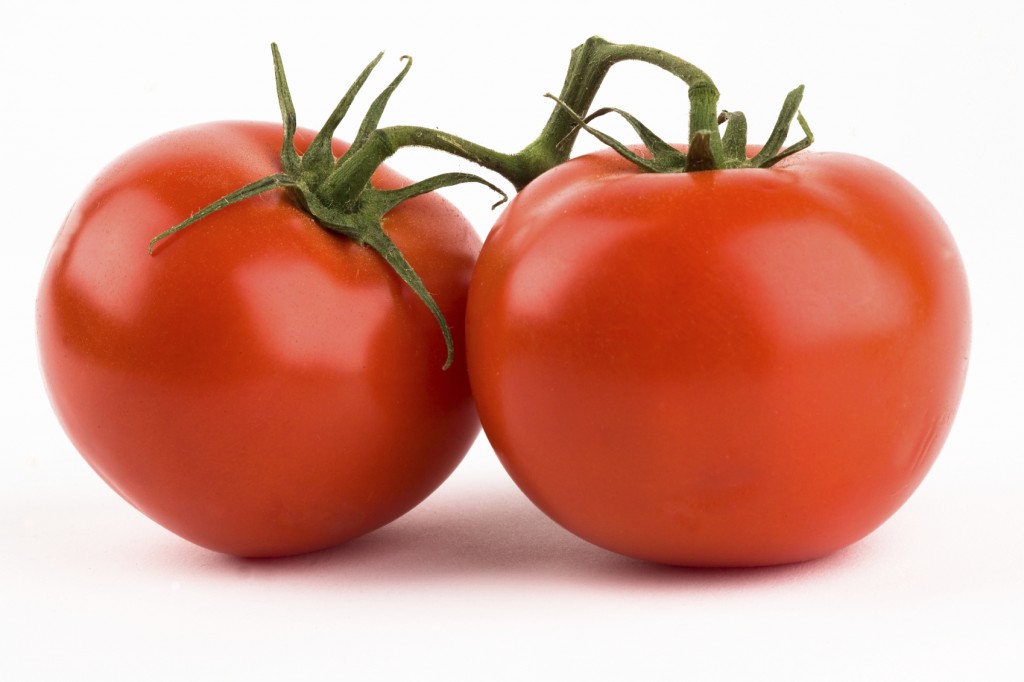 «Какой овощ горький?»
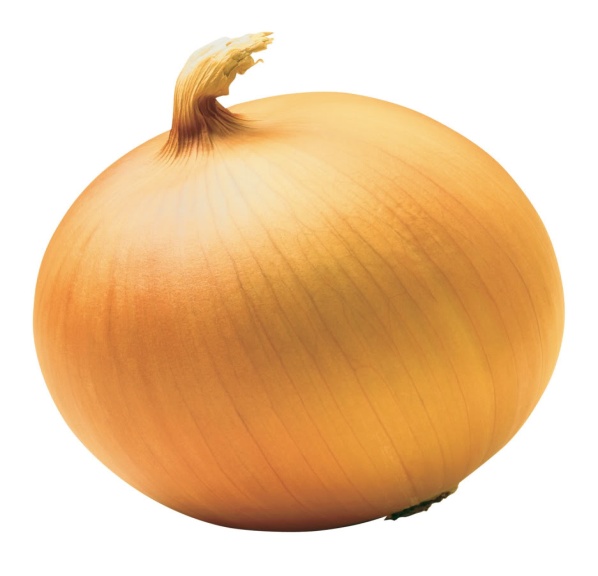 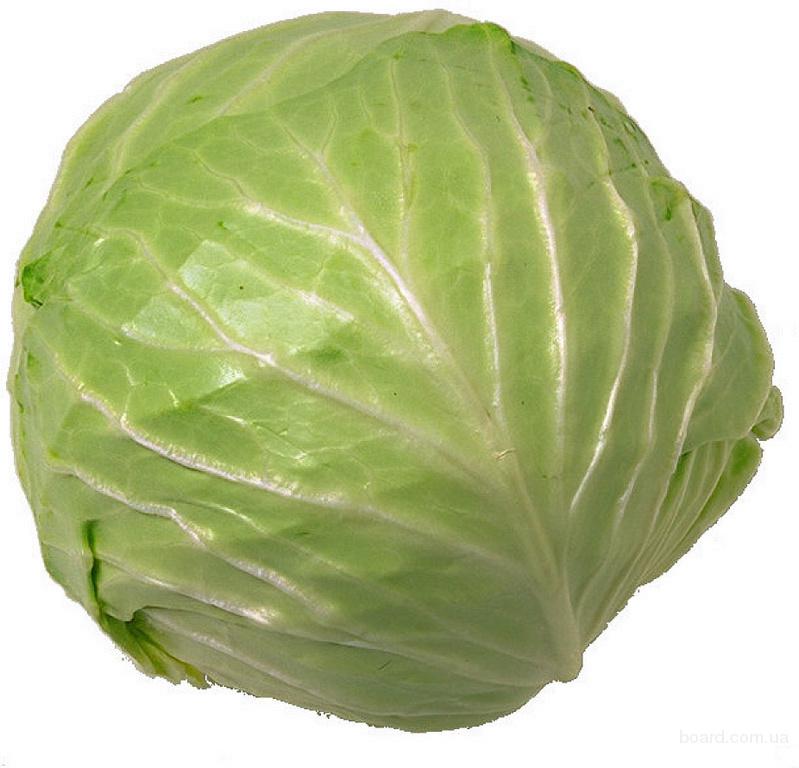 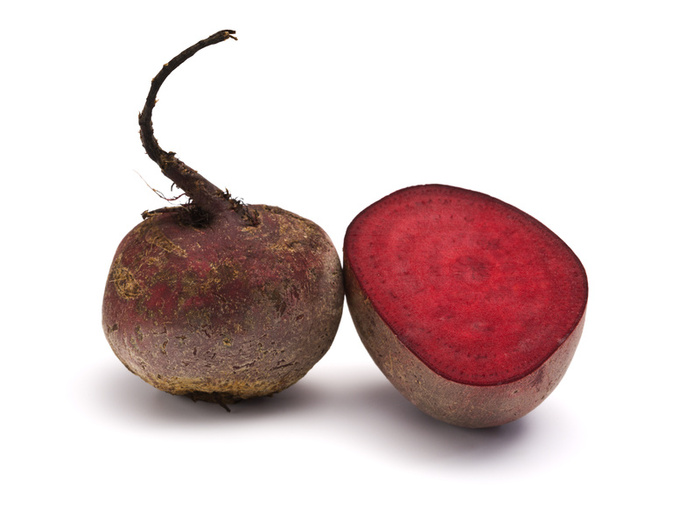 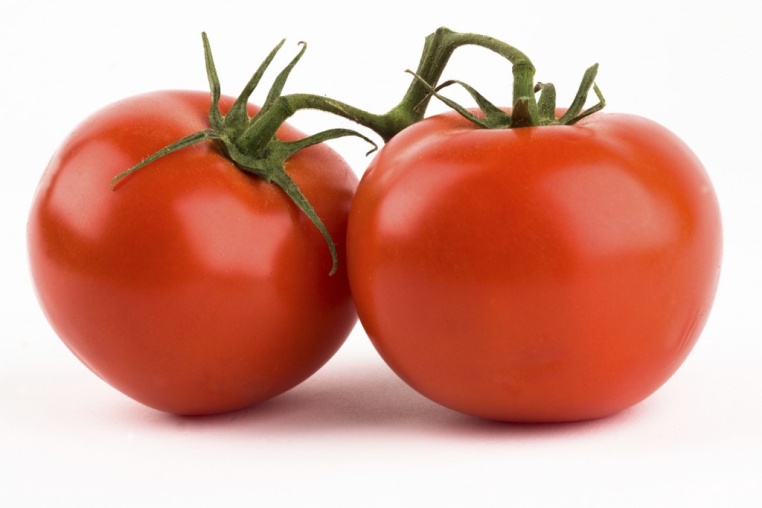 Молодцы!